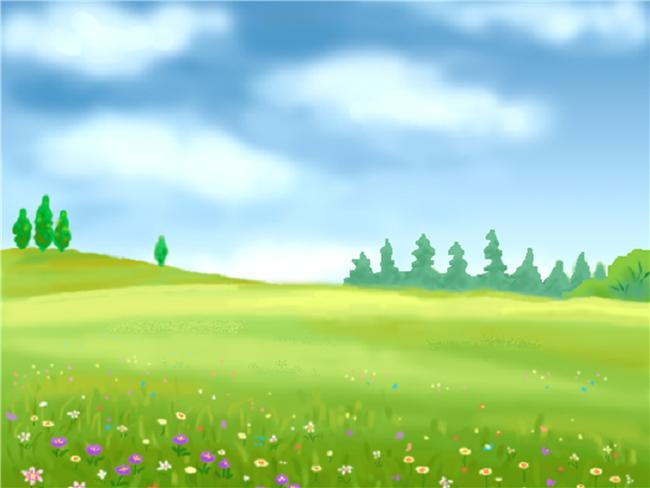 МУНИЦИПАЛЬНОЕ БЮДЖЕТНОЕ ДОШКОЛЬНОЕ ОБРАЗОВАТЕЛЬНОЕ УЧРЕЖДЕНИЕ«ЦЕНТР РАЗВИТИЯ РЕБЕНКА-ДЕТСКИЙ САД №14 «ЖУРАВЛЕНОК»
ООД ПО РЕЧЕВОМУ РАЗВИТИЮ ДЕТЕЙ 
СРЕДСТВАМИ РУССКОГО И ДАГЕСТАНСКОГО 
ФОЛЬКЛОРА В СТАРШЕЙ ГРУППЕ
"На полянке рос грибок..."  Владимирова Н.
Воспитатель:
            Шаибова Р.Б.
.
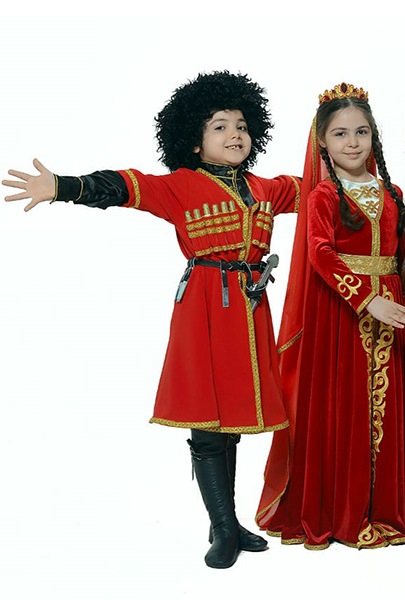 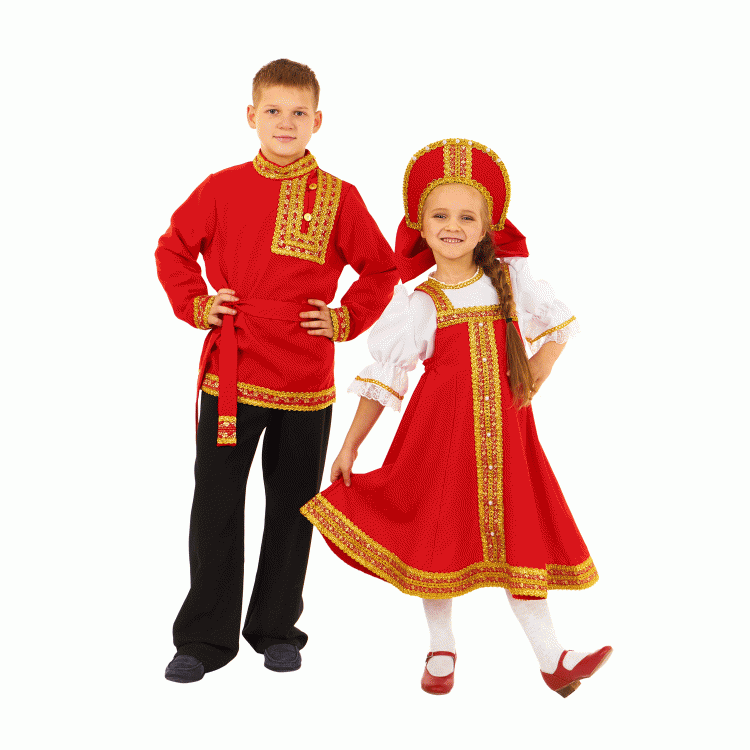 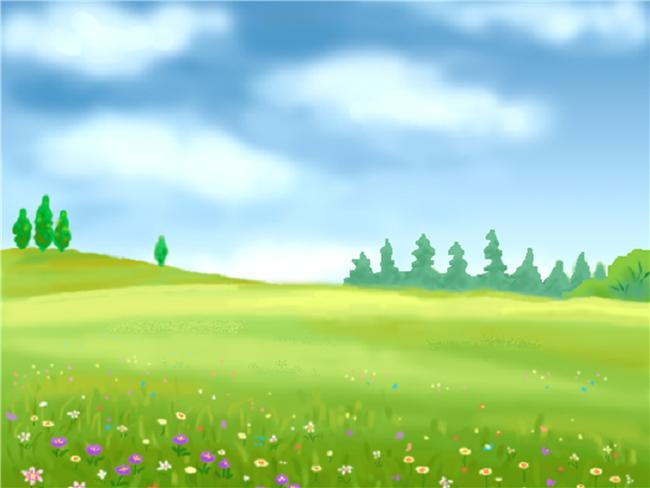 «ИЗ КАКОЙ МЫ СКАЗКИ?»
"На полянке рос грибок..."  Владимирова Н.
.
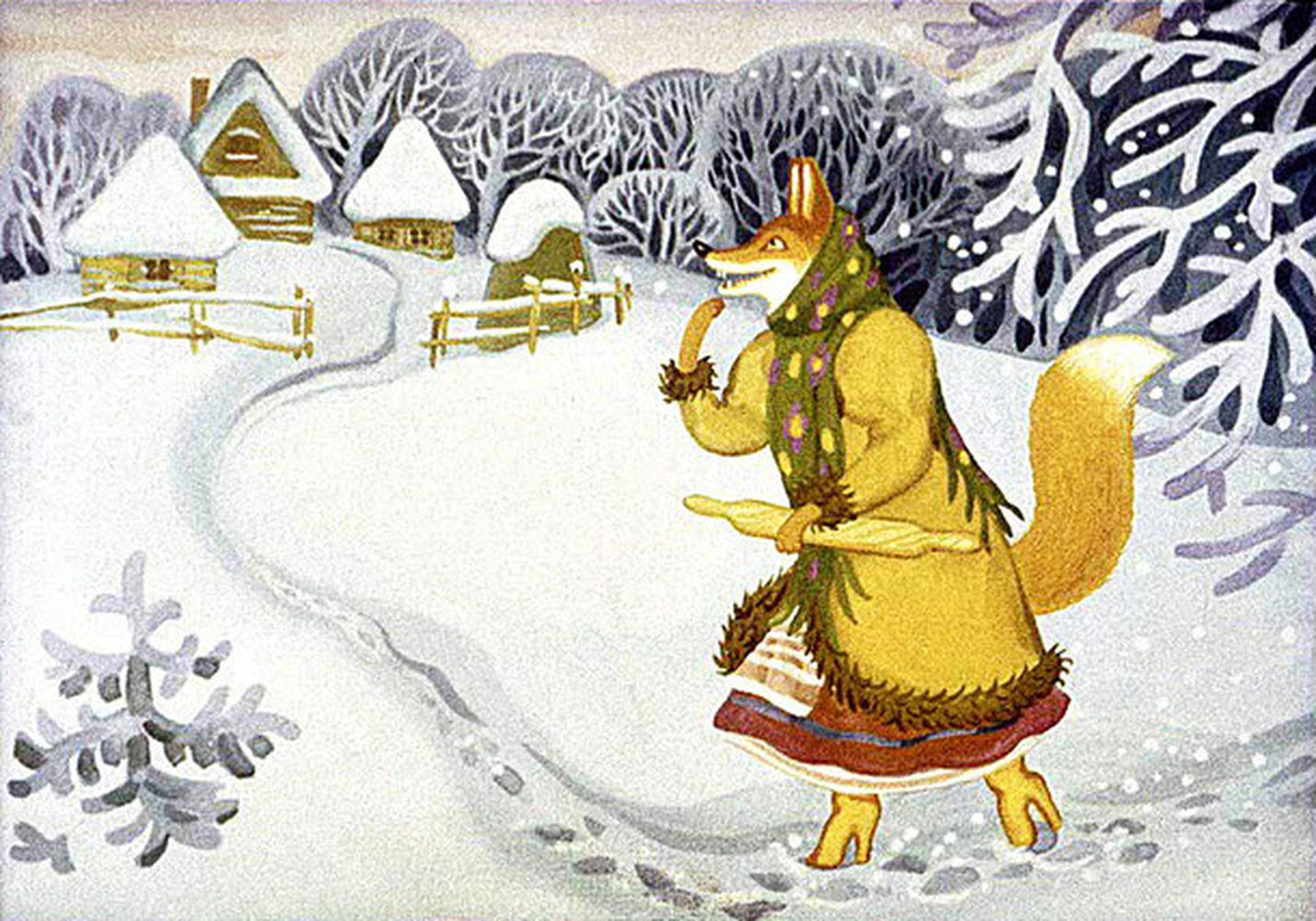 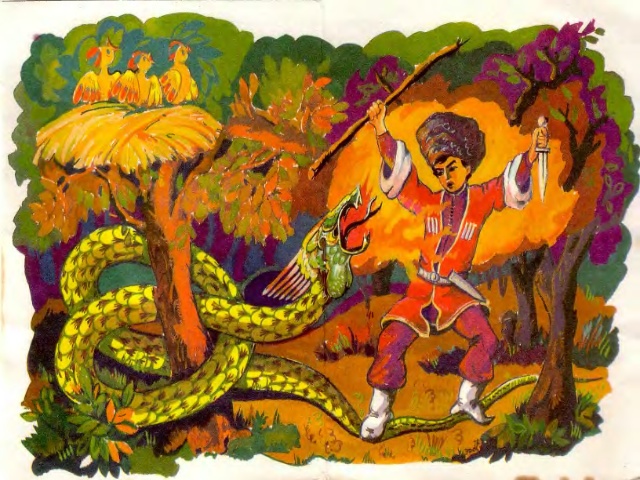 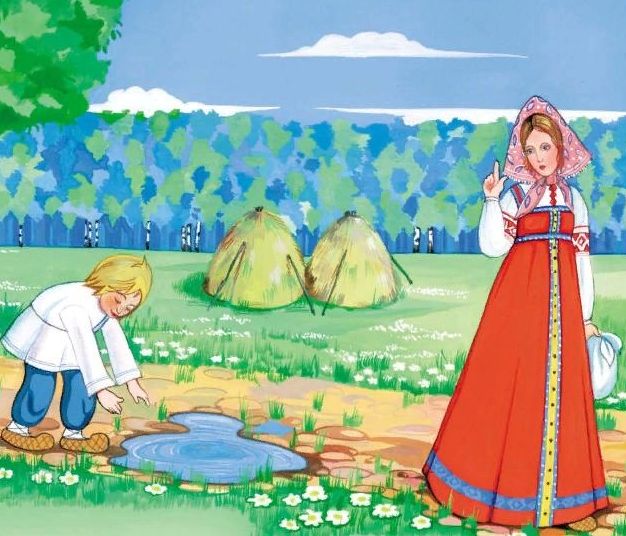 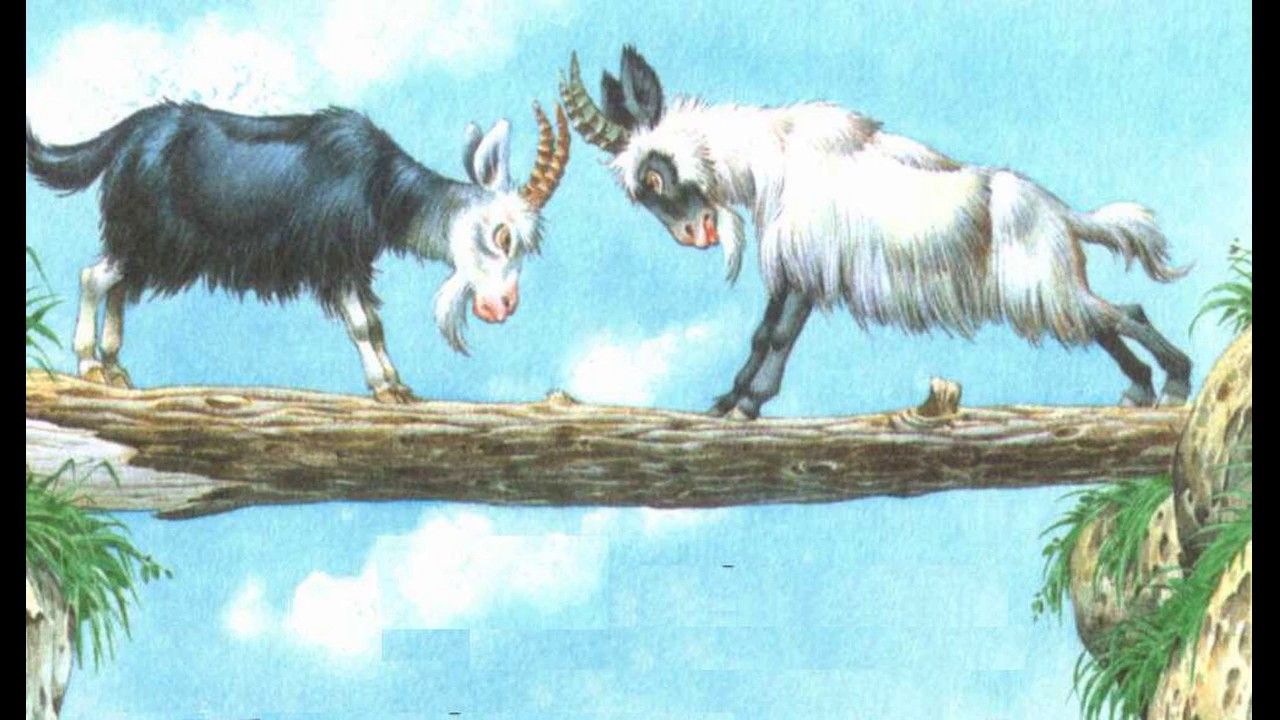 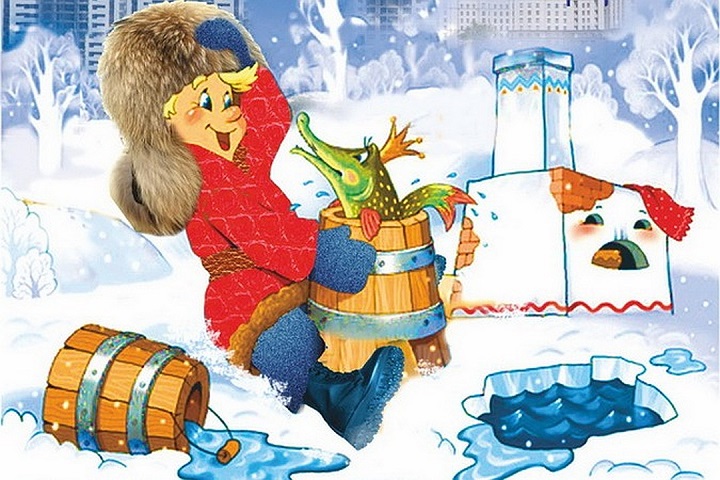 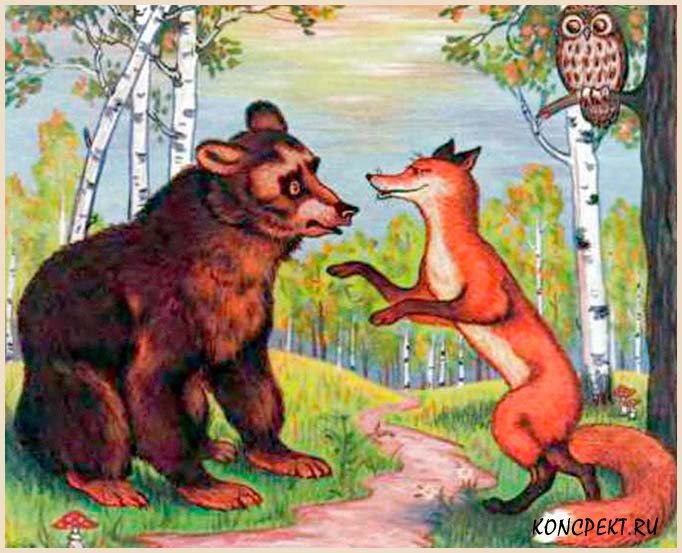 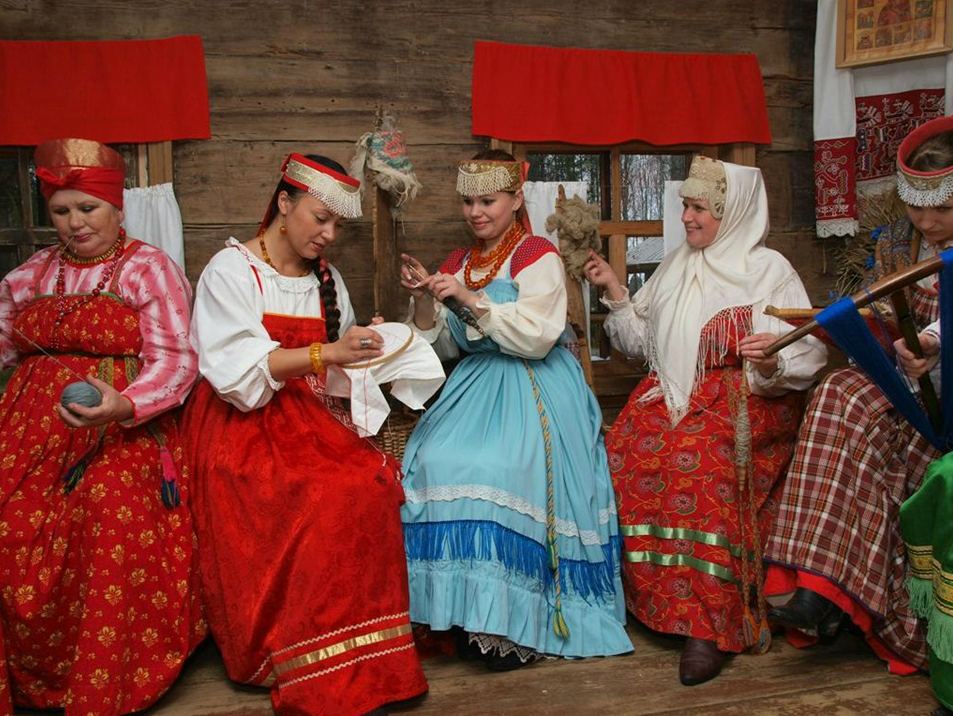 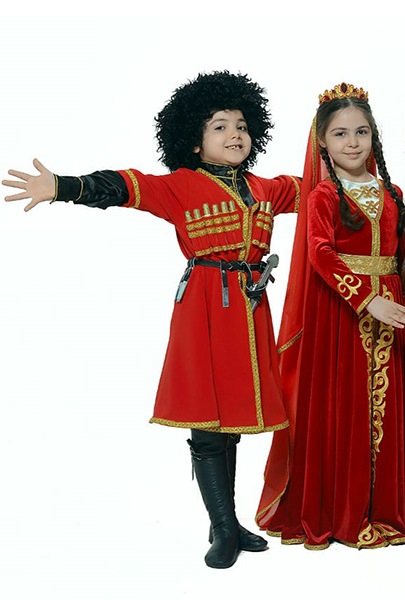 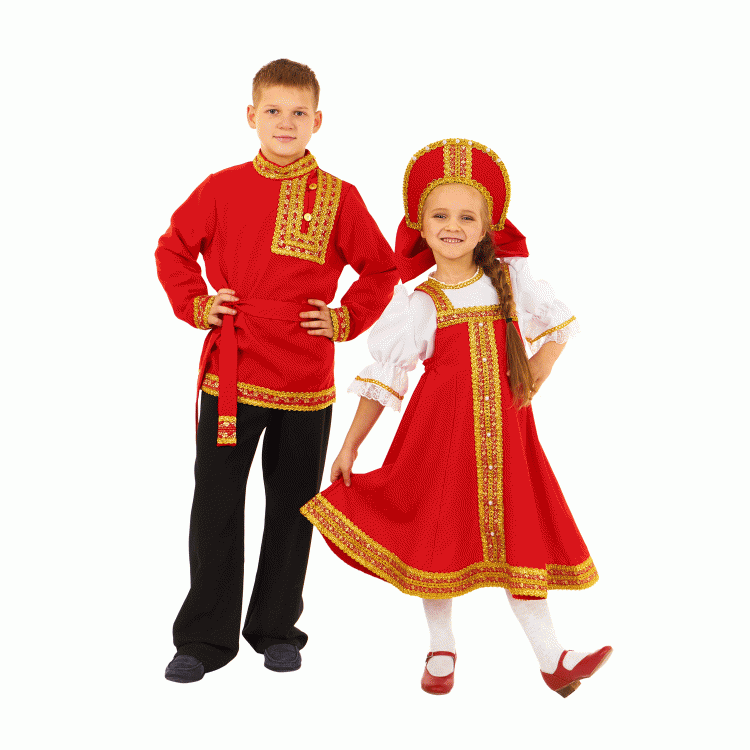 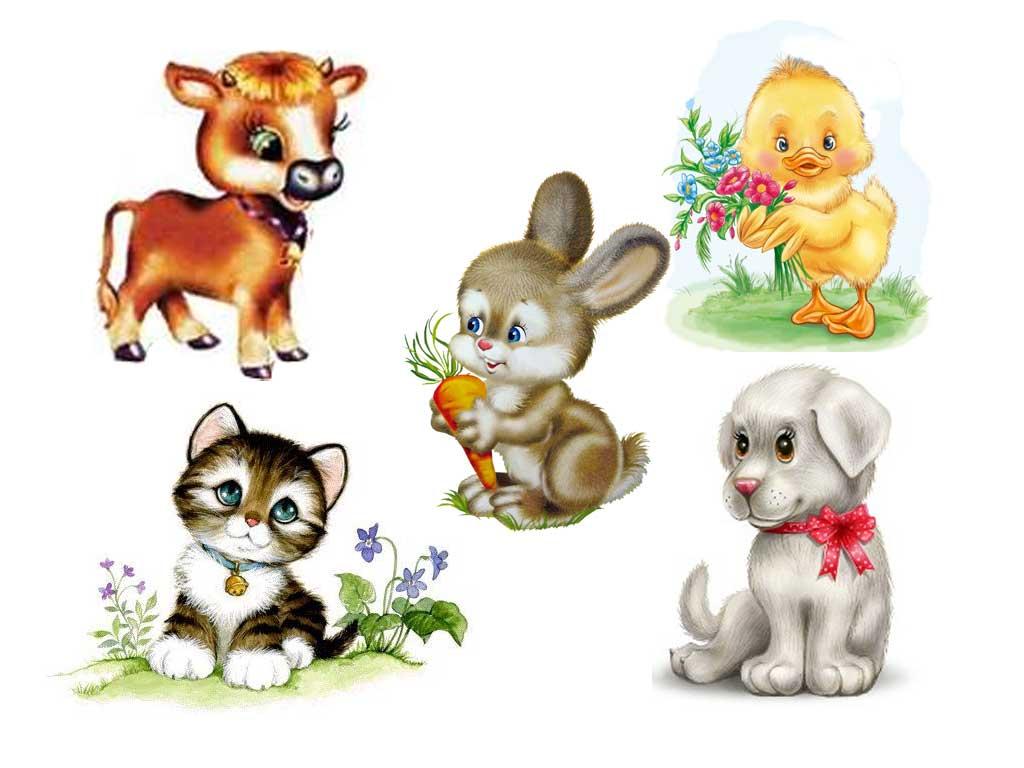 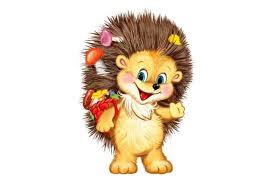 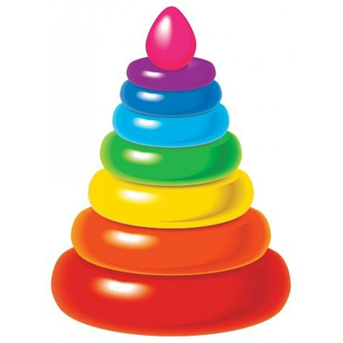 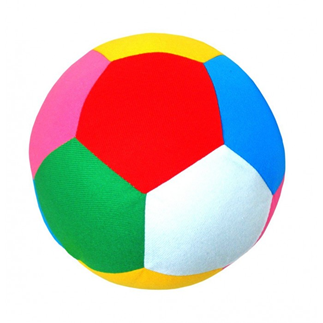 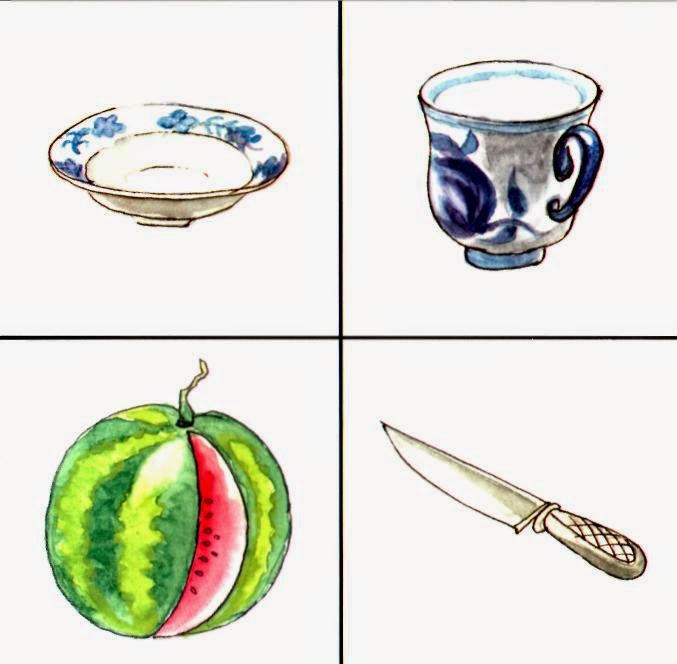 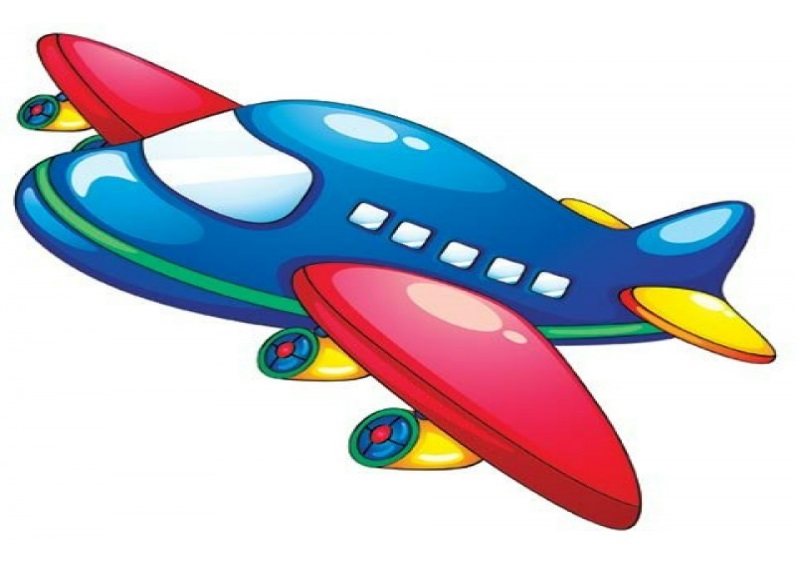 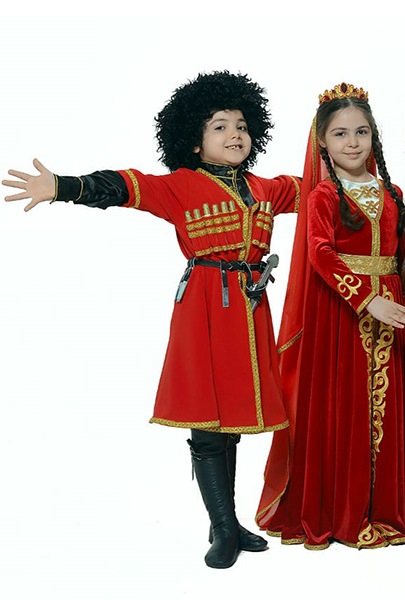 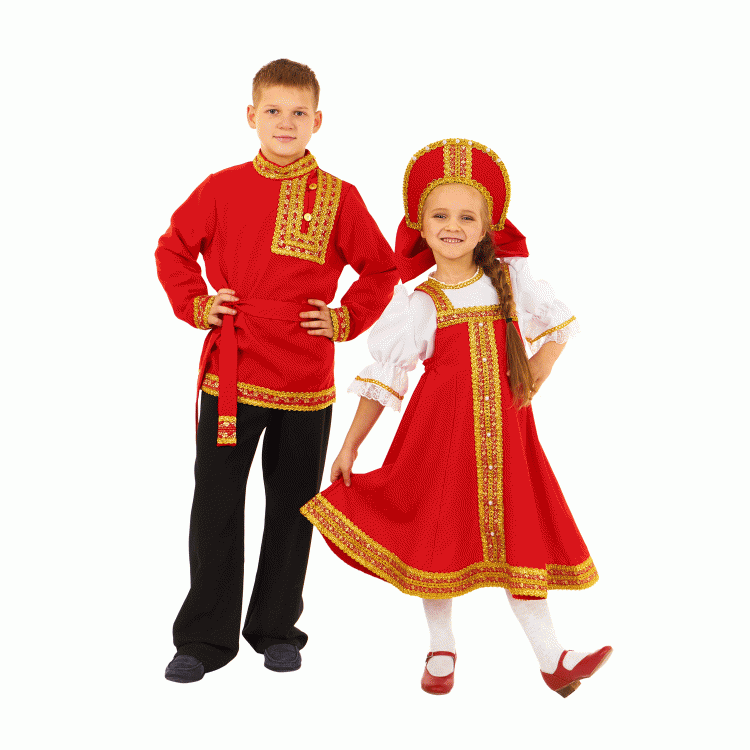 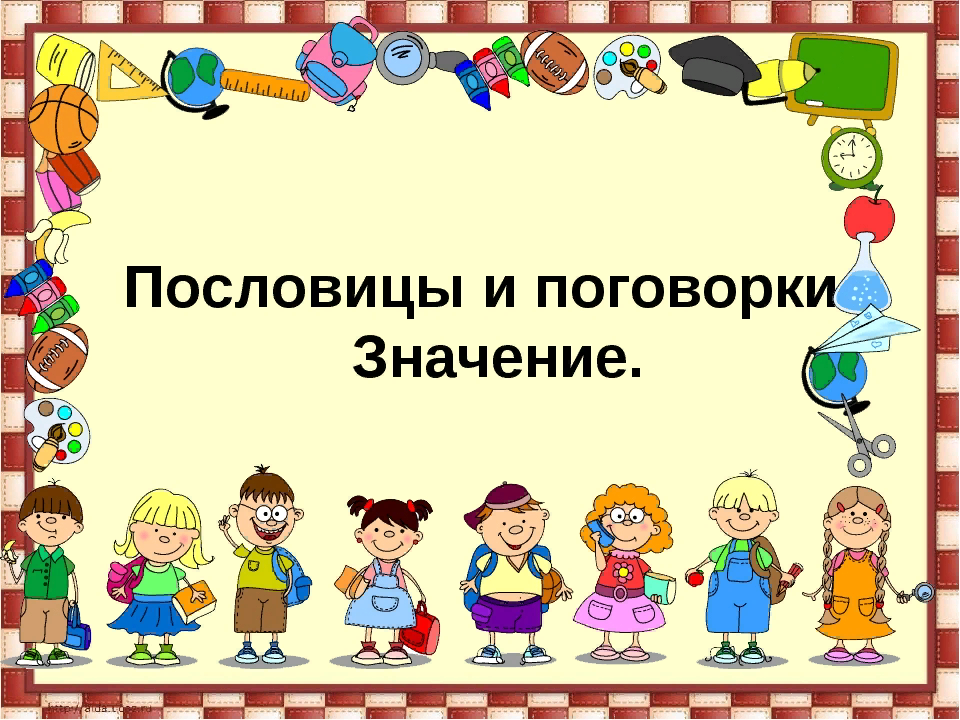 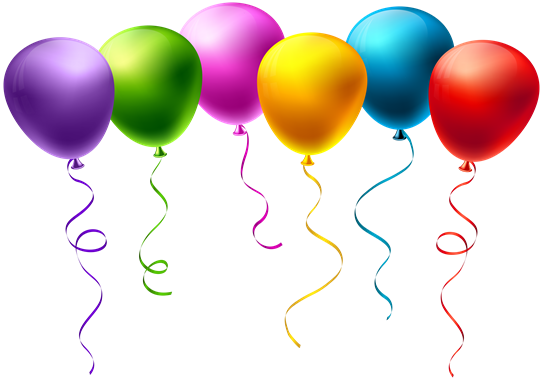 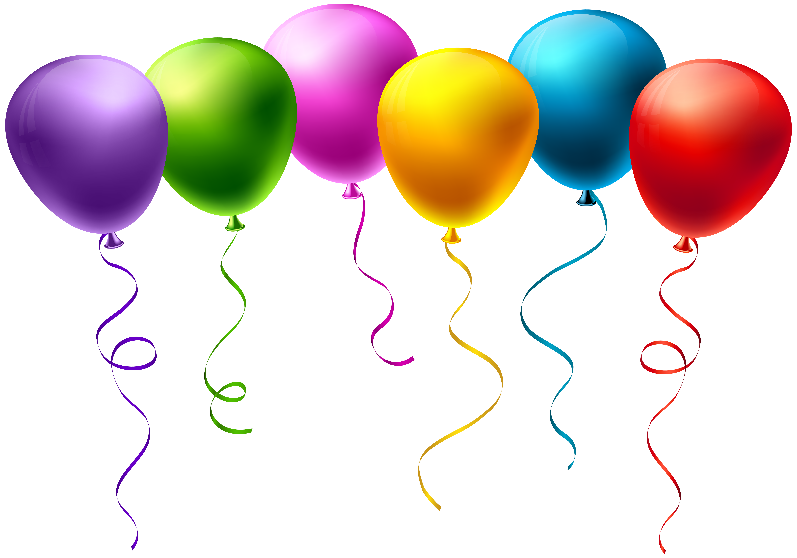 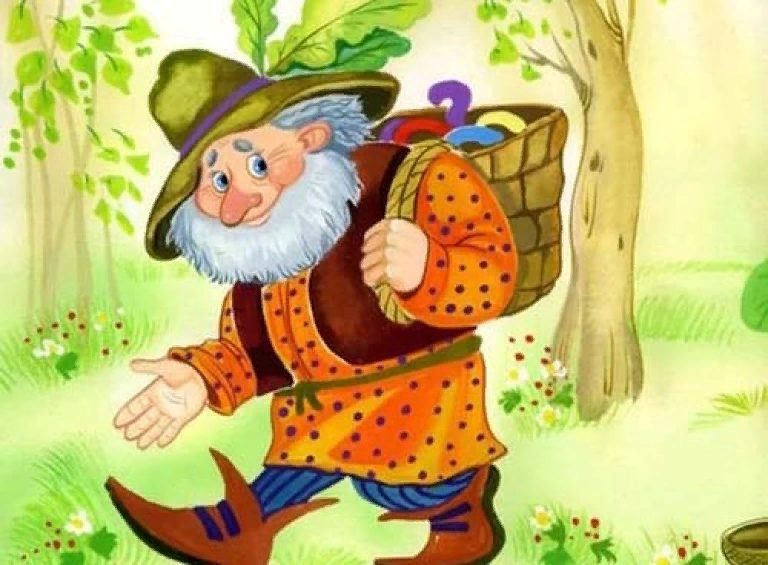 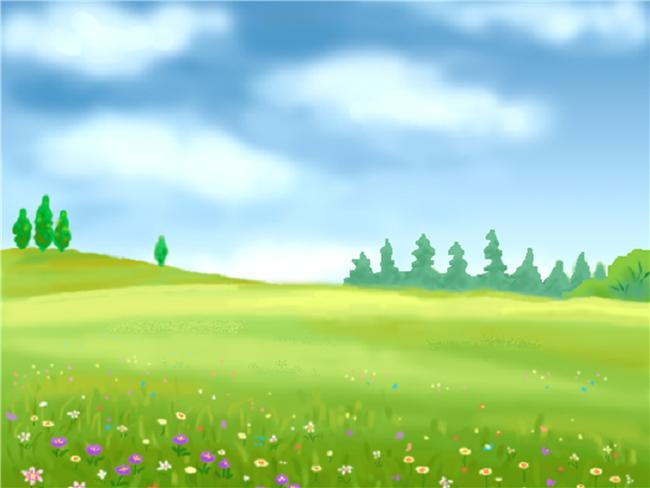 Спасибо за внимание!
"На полянке рос грибок..."  Владимирова Н.
.